Projekt: „LOGISTYKA STAWIA NA TECHNIKA – podnoszenie kwalifikacji zawodowych uczniów zawodu technik logistyk poprawiające ich zdolności do zdobycia zatrudnienia” NUMER PROJEKTU: RPWP.08.03.01-30-0052/16
EKO ZNAKI
Autor: PAWEŁ Fajfer
Związane z opakowaniem
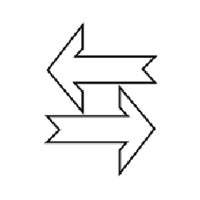 MOŻLIWOŚĆ PONOWNEGO WYKORZYSTANIA 
znak ekologiczny ten pojawia się na opakowaniach mogących być wielokrotnie użytkowanych. Po wykorzystaniu, opakowanie nie staje się odpadem. 
Jego projektowanie z góry zakłada ponowne użycie, do tego samego celu. Muszą nadawać się do użyciu co najmniej dwukrotnie. Symbol można znaleźć na: kontenerach, beczkach, pudłach i pudełkach, puszkach, kanistrach, butelkach, szklanych pojemnikach itp.
Związane z opakowaniem
OPAKOWANIA BIODEGRADOWALNE
znak jest przeznaczony dla opakowań, które rozkładają się podczas kompostowania i nie uwalniają szkodliwych substancji.
Produkty ekologiczne z tym symbolem ekologicznym są w pełni biodegradowalne i  mogą być kompostowane wraz z odpadami organicznymi. Podczas kompostowania nie uwalniają substancji szkodliwych dla środowiska. 
Etykieta ekologiczna jest przyznawana przez DIN CERTCO (Niemiecki Instytut Standaryzacji).
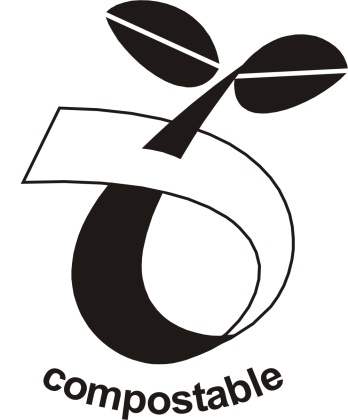 Związane z opakowaniem
OPAKOWANIE NADAJĄCE SIĘ DO RECYKLINGU  
znak ekologiczny przeznaczony dla opakowań, które nadają się do ponownego przetworzenia i wyprodukowania z odzyskanych surowców innego, podobnego produktu (aluminium - puszki, tworzywa sztuczne - pojemniki, butelki, papier - torby, tektury do pakowania, wypełniacze do pudełek itp). Symbol potocznie nazywany jako „recykling”.

Wewnątrz pętli może znajdować się liczba informująca jaki procent użytych do produkcji materiałów pochodził z recyklingu.  Czasem także podaje się nazwę materiału, z którego wytworzono dany produkt ekologiczny.
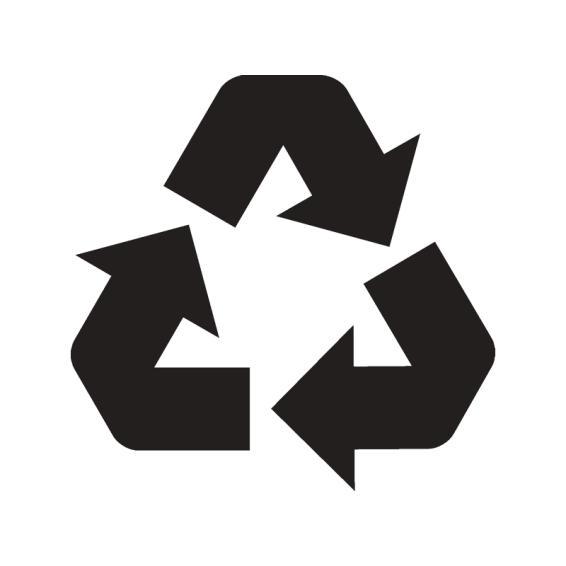 Związane z opakowaniem
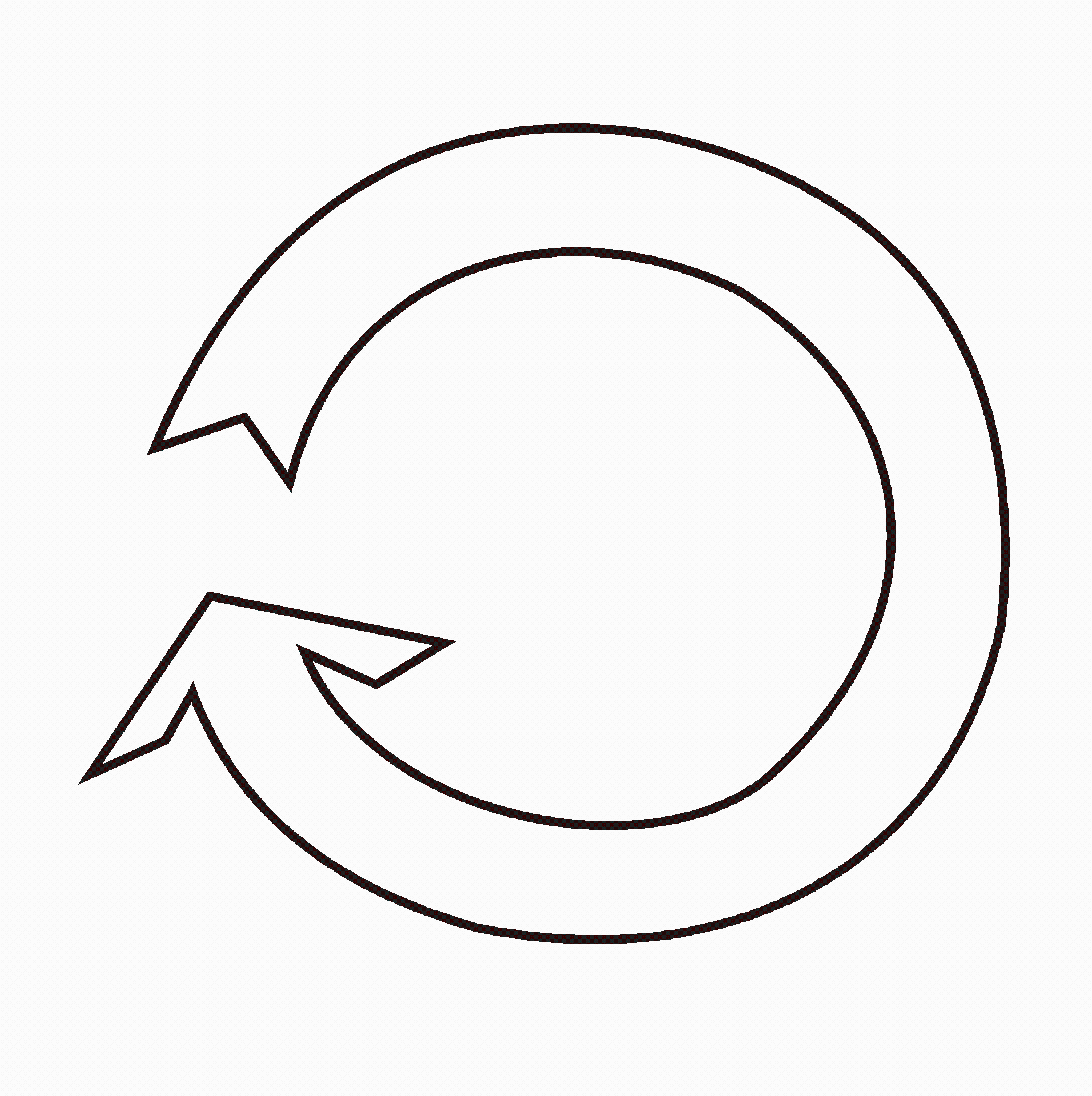 PRZYDATNOŚĆ DO RECYKLINGU 
znak przydatności  opakowania do recyklingu.
Związane z opakowaniem
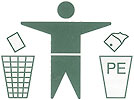 WYRZUCAJ OSOBNO 
znak przeznaczony dla opakowań, które składają się z wielu materiałów. Symbol ekologiczny wskazuje, iż poszczególne elementy opakowania należy rozdzielić i wyrzucić do różnych pojemników na odpady, np. karton do pojemnika na papier, a plastik do pojemnika tworzywa sztuczne.
Związane z opakowaniem
ZNAK ALUMINIUM
znak ekologiczny przeznaczony dla opakowań lub produktów, które są wykonane z aluminium i nadają się do recyklingu. 
Symbol ten można znaleźć na puszkach po napojach, konserwach, czy na folii spożywczej.
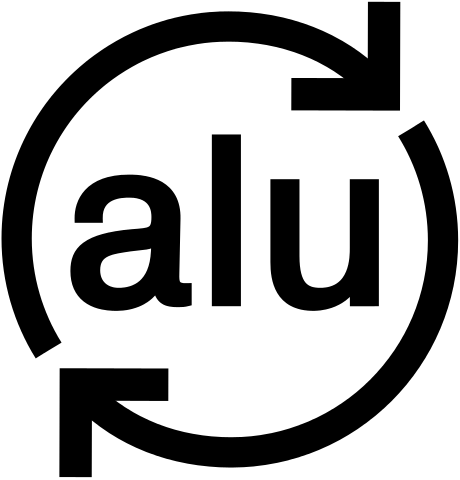 Związane z opakowaniem
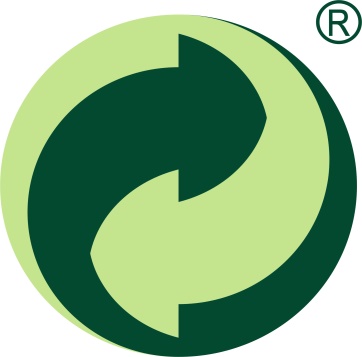 ZIELONY PUNKT
znak widnieje na opakowaniach: kartonach, puszkach, butelkach itp. Jest jednym z najczęściej stosowanych znaków na świecie. Oznacza, że producent wniósł wkład finansowy w budowę i funkcjonowanie systemu odzysku i recyklingu odpadów opakowaniowych. 
Znak nie określa jakości ekologicznej produktu. Przedsiębiorstwo wprowadzające produkt na rynek musi zapewnić zebranie i przetworzenie określonego procentu zużytych do produkcji opakowań. 
Zielony punkt jest zarejestrowany w ponad 170 państwach.
Związane z opakowaniem lub produktem
ZNAK W TROSCE O NATURĘ
znak ekologiczny systemu odzysku i recyklingu odpadów opakowaniowych. Symbol ten zobowiązuje do: wytwarzania/dostarczania produktów o niskiej szkodliwości dla środowiska, minimalizacji odpadów, wspierania inicjatyw, służących poprawie jakości środowiska.
Certyfikat „W Trosce o Naturę” jest potwierdzeniem udziału w programie o tej samej nazwie i świadczy współpracy z organizacją odzysku Polski System Recyklingu SA. Uzyskanie znaku świadczy o tym, że producent dąży do minimalizacji zanieczyszczeń środowiska naturalnego na każdym etapie: produkcji, eksploatacji i gospodarki odpadami oraz bierze udział w działaniach edukacyjnych, informacyjnych i lobbingowych.
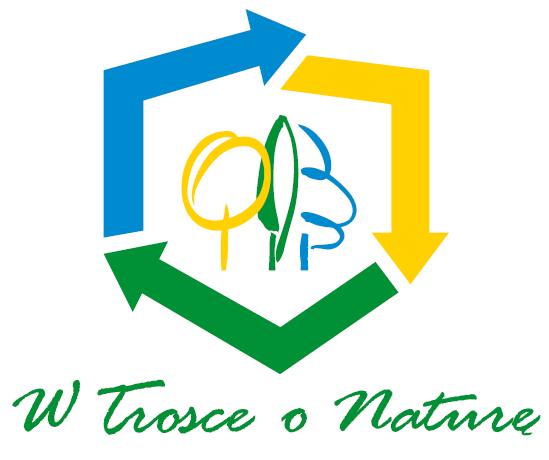 Związane z opakowaniem lub produktem
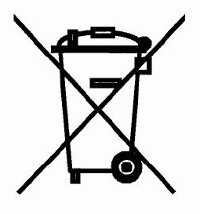 SELEKTYWNA ZBIÓRKA URZĄDZEŃ ELEKTRYCZNYCH I ELEKTRONICZNYCH
znak przeznaczony dla sprzętów elektronicznych i elektrycznych, informujący o zakazie wyrzucania elektro-odpadów do zwykłego pojemnika. 
Symbol ekologiczny można spotkać dużym i małym sprzęcie AGD, a także świetlówkach kompaktowych itp.
Związane z produktem
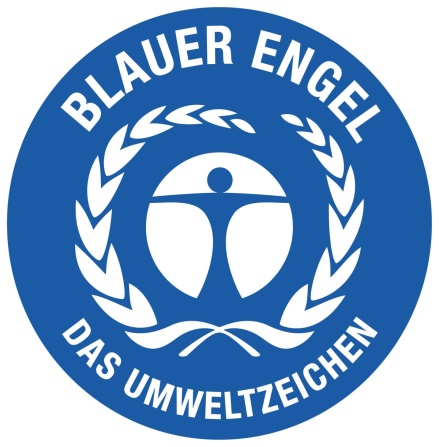 ZNAK BŁĘKITNY ANIOŁ (DER BLAUE ENGEL)
jeden z najstarszych, funkcjonujących znaków ekologicznych. Można go spotkać w 75 grupach produktów poza produktami spożywczymi i wyrobami medycznymi.
By na produkcie pojawił się ten znak, musi on być bezpieczny dla środowiska i człowieka. 
Przy przyznawaniu etykiety pod uwagę brany jest cały cykl życiowy produktu: m.in. zużycie surowców, produkcja, oszczędność w zużyciu energii, trwałość użytkowania, wpływ zastosowanych materiałów na środowisko i utylizacja czyli możliwości przetworzenia produktu po zakończeniu jego użytkowania.
Związane z produktem
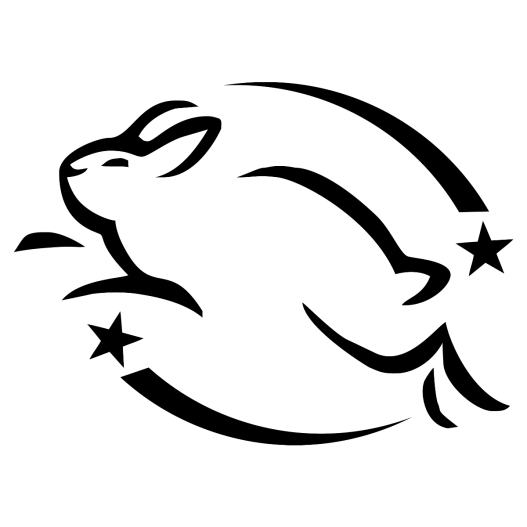 BUAV (BRITISH UNION FOR THE ABOLITION OF VIVISECTION) 
znak ekologiczny nadawany kosmetykom, których żaden ze składników użytych do produkcji nie był testowany na zwierzętach. 
Wybierając produkty ze skaczącym królikiem mamy pewność, ze nie zawiera on substancji pochodzących z martwych zwierząt (dotyczy to też firm dostarczających składniki i pośredników).
Związane z produktem
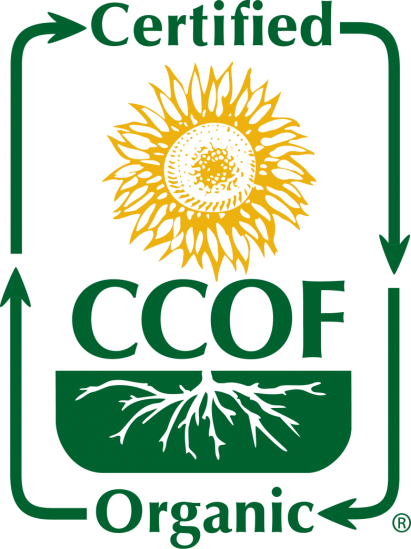 CCOF (CALIFORNIA CERTIFIED ORGANIC FARMERS)
symbol ekologiczny CCOF daje gwarancję, że produkt jest w 100 procentach organiczny – nie zawiera chemii i nie był testowany na zwierzętach, a surowce użyte do produkcji pochodzą z plantacji ekologicznych i nie zawierają pestycydów. 
Znak ten przyznawany jest na każdym etapie powstawania produktu. W trakcie certyfikacji kontrolowane są gospodarstwa, przewóz zwierząt, przetwórstwo, sprzedaż detaliczna, sklepy, restauracje itp.
Związane z produktem
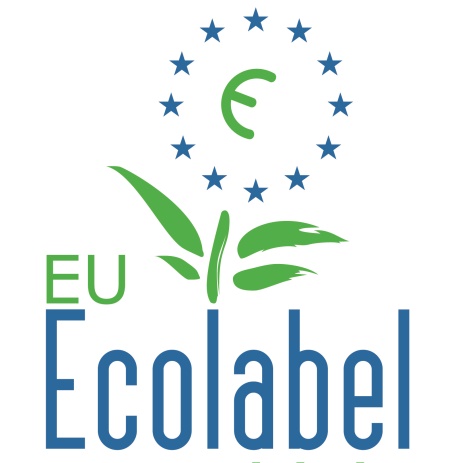 ECOLABEL
znak został ustanowiony przez Komisję Europejską w 1992 roku i jest głównym europejskim wyróżnieniem przyznawanym wyrobom spełniającym wyższe normy środowiskowe.Informuje on konsumenta, że produkty nie są szkodliwe dla środowiska, tj. spełniają określone kryteria unijne, ustalone w porozumieniu m.in. z przedstawicielami przemysłu, konsumentów, organizacji środowiskowych, handlu i władz publicznych. 
Znak potocznie nazywany Stokrotką lub Margerytką.
Związane z produktem
ENERGY STAR 
znak ten jest przyznawany jako wyróżnienie dla energooszczędnych produktów.Etykieta ekologiczna - Energy Star istnieje od 1992 roku. Spotykany jest on na całym świecie. Oznacza się nim m.in. sprzęt biurowy, RTV, AGD, sprzęt ogrodniczy, urządzenia klimatyzacyjne i systemy oświetleniowe itp.
Od 2006 roku, dzięki porozumieniu ze Stanami Zjednoczonymi, w programie znakowania Energy Star uczestniczy także Unia Europejska.
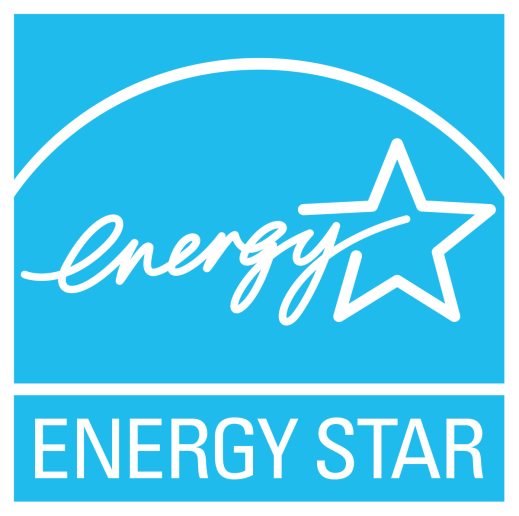 Związane z produktem
EUROLIŚĆ
znak przyznawany przez Komisję Europejską dla produktów ekologicznych w Unii Europejskiej. Umieszczany obowiązkowo na wszystkich paczkowanych produktach ekologicznych wyprodukowanych w jednym z państw członkowskich i spełniających obowiązujące normy wspólnotowe. 
Nie obejmuje produktów importowanych spoza terenu Unii.
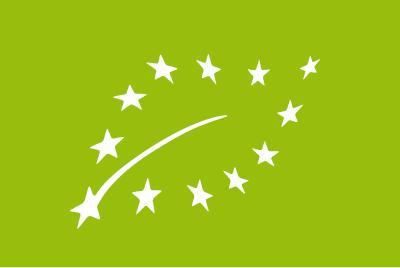 Związane z produktem
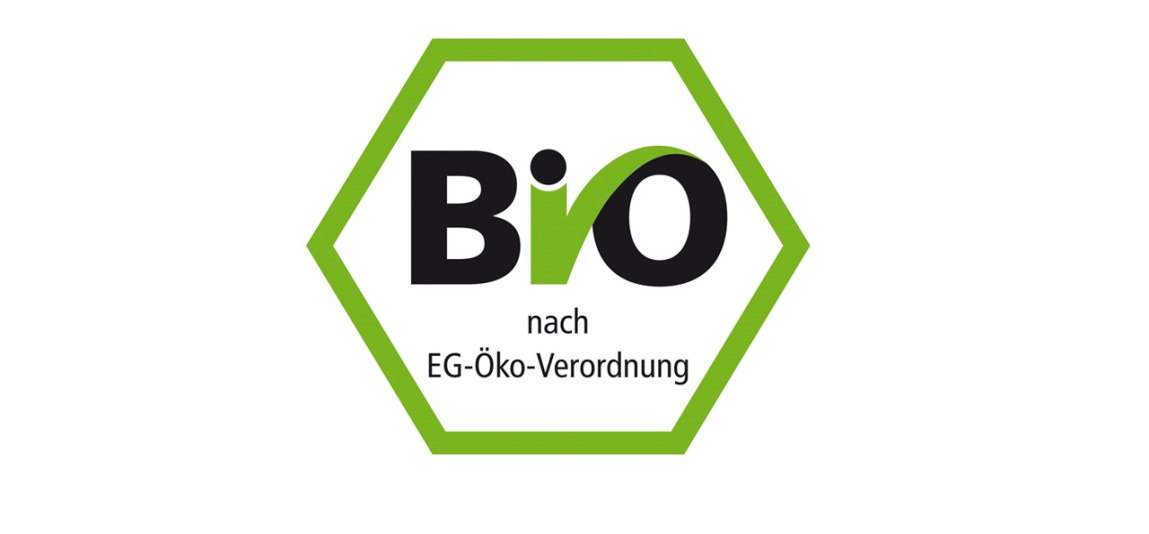 BIO-SIEGEL
Znak może być używany przez wszystkich producentów, przetwórców i sprzedawców, którzy poddali swoją  działalność kontroli zgodności z normami określonymi w Rozporządzeniu EWG 2092/91 w sprawie produkcji ekologicznej produktów rolnych oraz znakowania produktów rolnych i środków spożywczych
i przeszli ją pomyślnie.
Związane z produktem
ZNAK ROLNICTWA EKOLOGICZNEGO 
jest przyznawany ekologicznym gospodarstwom. Produkt oznaczony tym znakiem musi składać się ze składników, spośród których co najmniej 95% kwalifikuje się jako ekologiczne (wg unijnych kryteriów). Produkty oznaczone tym znakiem pochodzą bezpośrednio od producenta lub są sprzedawane w zamkniętym i zabezpieczonym opakowaniu.
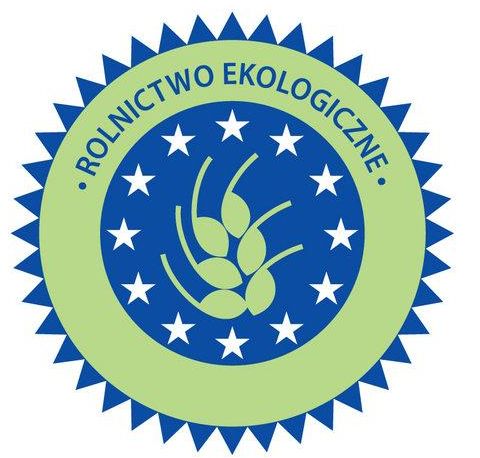 Związane z produktem
EKOLAND 
symbol przeznaczony dla ekologicznej żywności. Przyznaje go Polskie Stowarzyszenie Producentów Żywności Metodami Ekologicznymi.Gospodarstwa, które mają przyznane oznaczenie spełniają szereg kryteriów, np. użytkują działki w sposób służący zachowaniu bioróżnorodności, nie stosują wypalania traw, planują wypas zwierząt tak, aby nie zagrażał on ptakom łąkowym i cennym gatunkom dzikiej roślinności, a także chronią glebę i wodę.
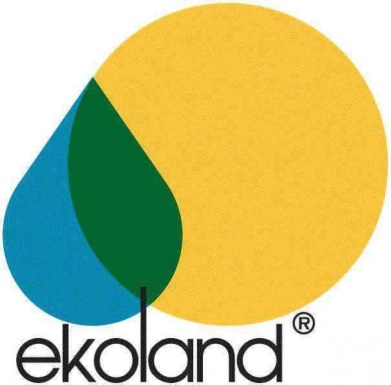 Związane z produktem
NIE TESTOWANE NA ZWIERZĘTACH
znak, którym sygnuje się produkty nie testowane na zwierzętach. Symbolem ekologicznym dodatkowo mogą być one opatrzone literami BWC - Beauty Without Cruelty (piękno bez okrucieństwa) lub hasłem Animal Friendly (przyjazny dla zwierząt). Oznaczenie to najczęściej stosują producenci kosmetyków.
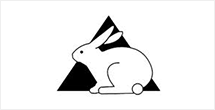 Związane z produktem
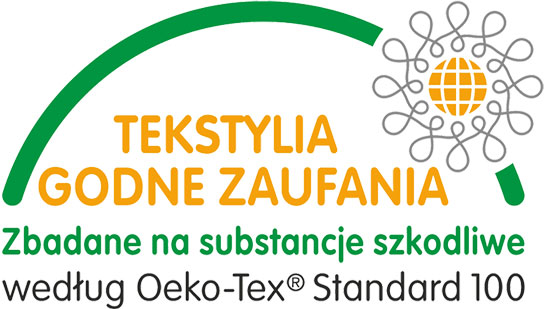 TEKSTYLIA GODNE ZAUFANIA
znak jest jednym z ważniejszych na świecie znaków jakości, dotyczących bezpieczeństwa wyrobów tekstylnych. 
Znakiem oznaczane są towary włókiennicze, które nie zawierają w swoim składzie substancji szkodliwych w stężeniach mających negatywny wpływ na zdrowie człowieka (m.in. czynników rakotwórczych, barwników azotowych, barwników alergizujących, pestycydów, formaldehydów czy metali ciężkich).